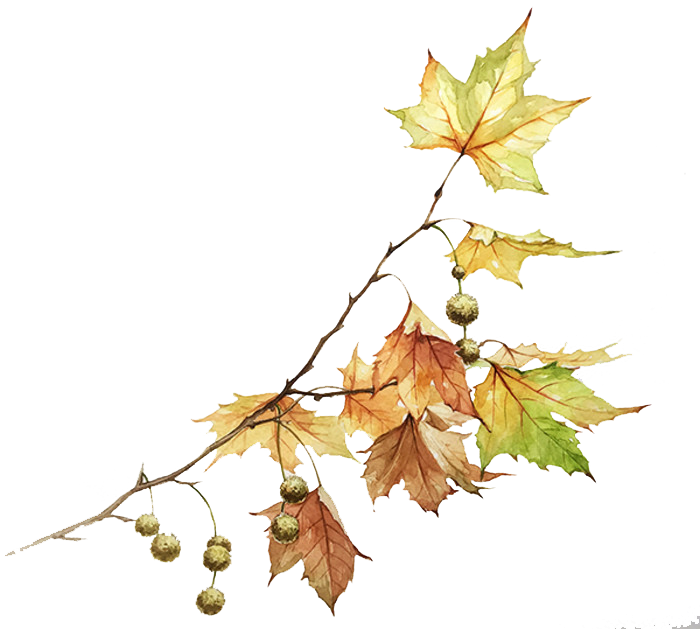 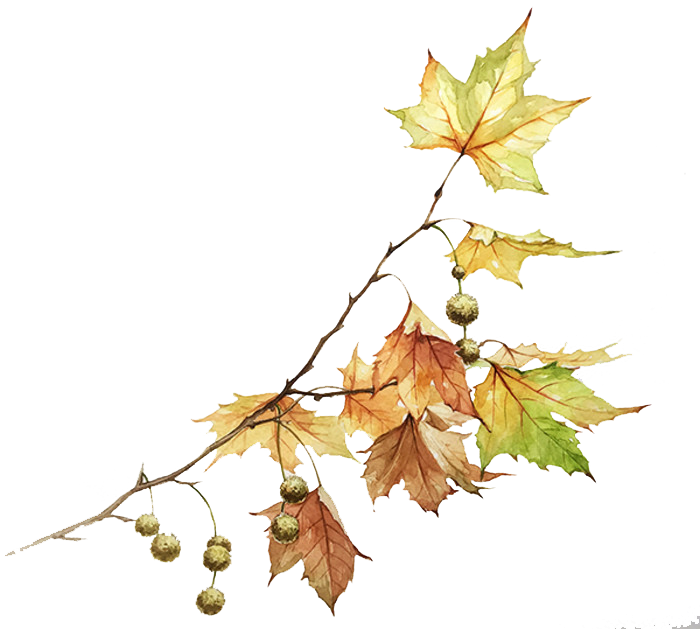 Khởi động
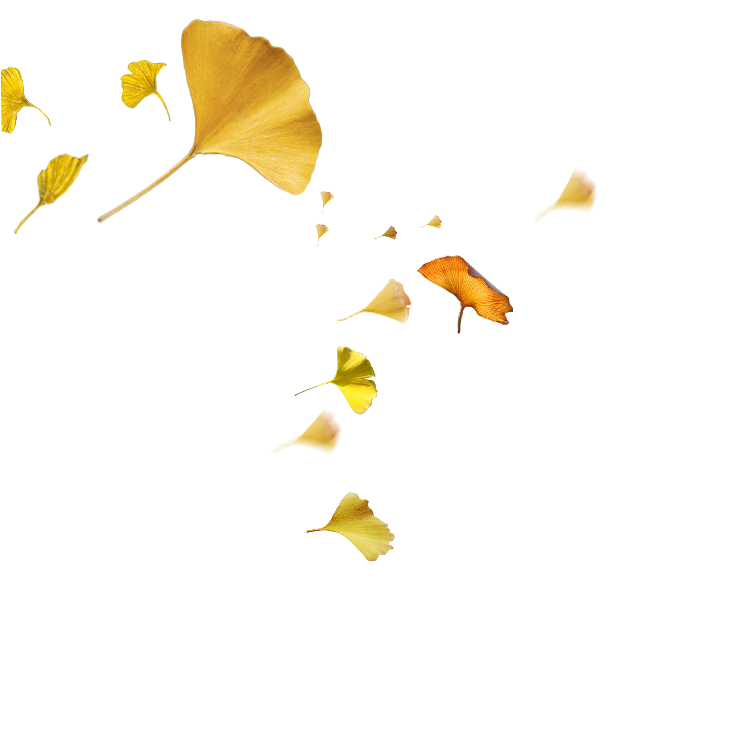 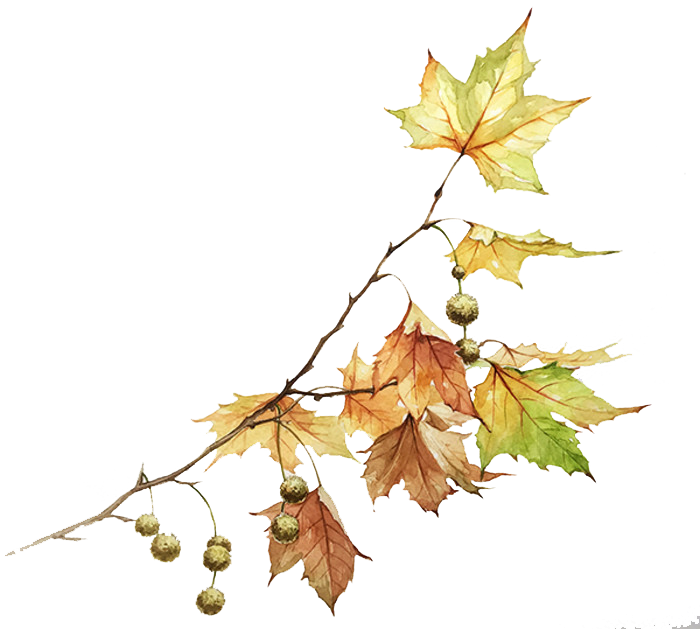 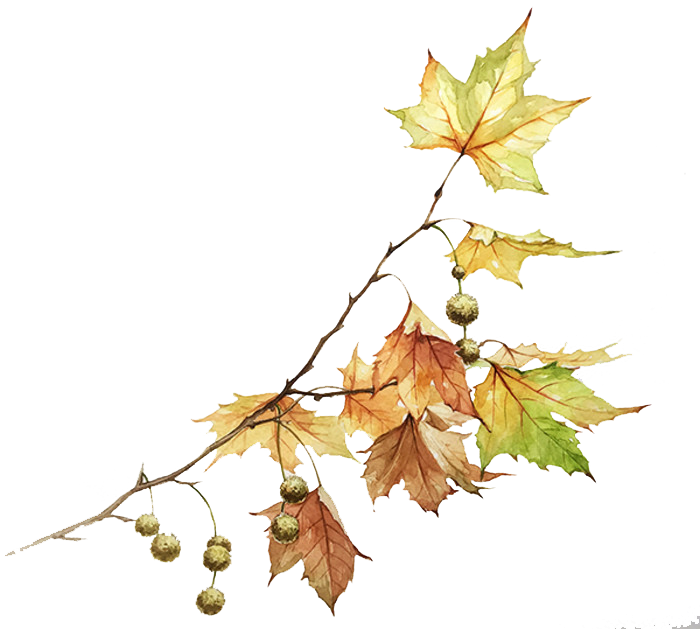 TRÒ CHƠI CHUNG SỨC
Câu 1: Sắp xếp các thẻ thông tin (bên trái) vào sơ đồ (bên phải) sao cho hợp lí:
1
(2) Trong công ty, các nhân viên trễ hẹn không được đồng nghiệp và cấp trên đánh giá cao
Luận đề
(1) Thói quen trễ hẹn
4
Luận điểm
(3) Những người đúng giờ sẽ cảm thấy khó chịu, bực bội vì phải chờ người trễ hẹn
(4) Thói quen trễ hẹn làm giảm uy tín của chúng ta
3
Lí lẽ
2
Bằng chứng
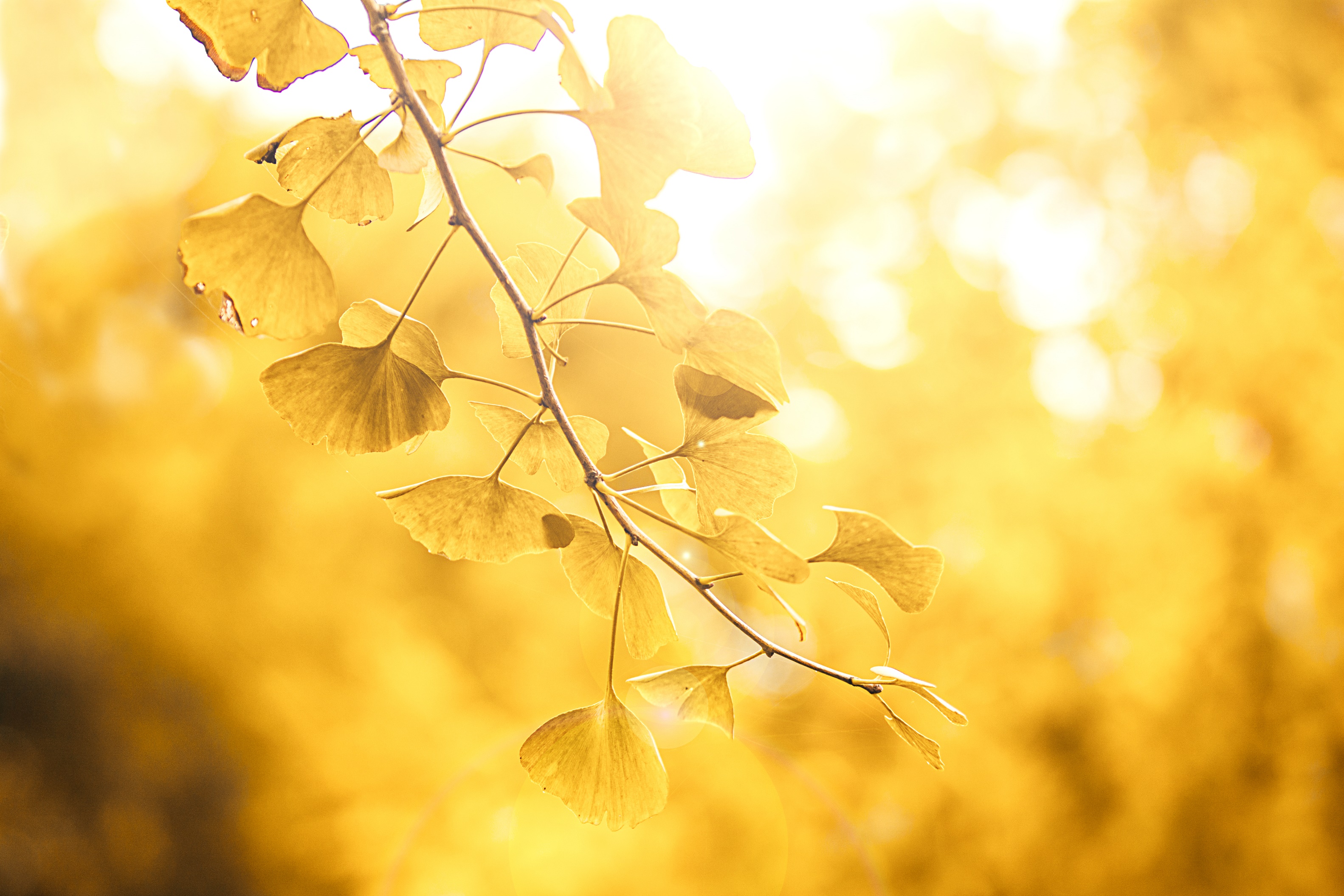 Câu 2: Chỉ ra bằng chứng khách quan và ý kiến, đánh giá chủ quan trong các dòng sau và lí giải:
Những tiện ích ĐT thông minh mang đến có thể kiểm chứng trong thực tế
X
Dự đoán tương lai, không có cơ sở kiểm chứng trong thực tế
X
X
Phán đoán chủ quan của người viết (tôi cho rằng)
X
Nhận  xét thể hiện cảm nhận chủ quan
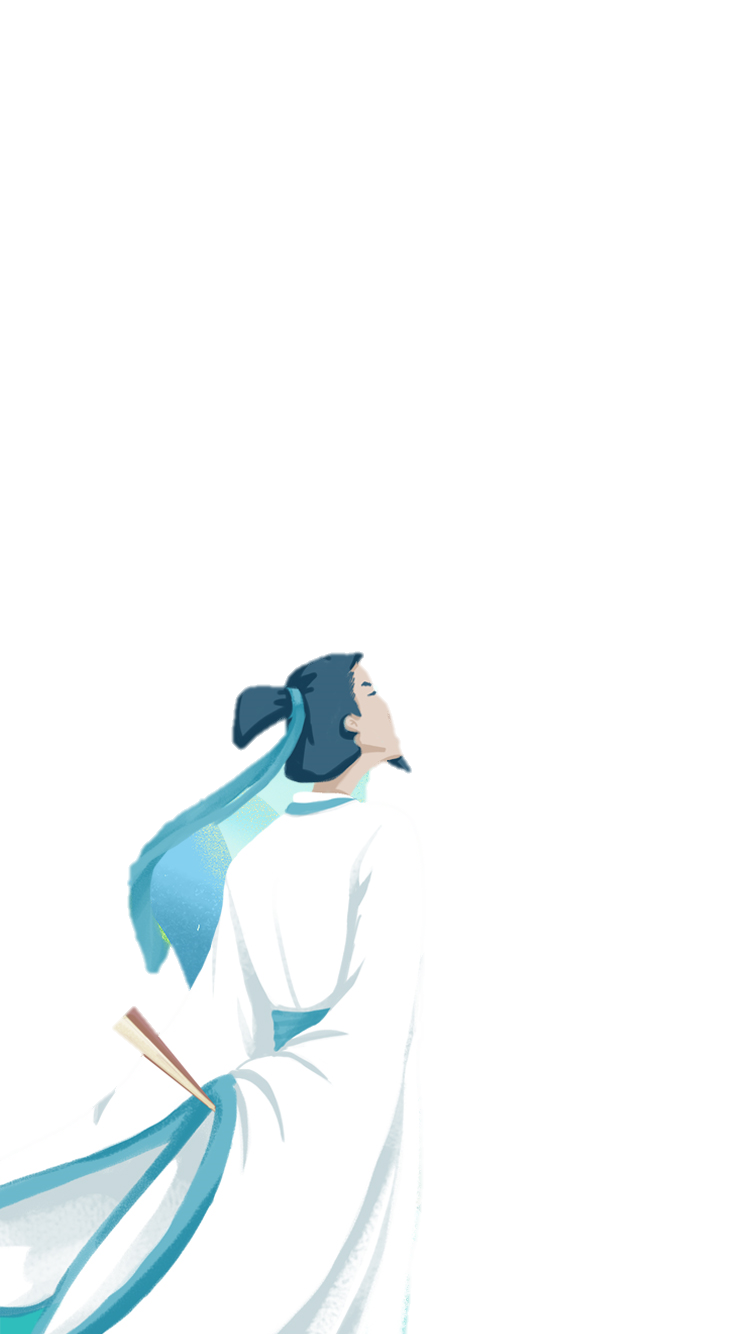 Tiết 29
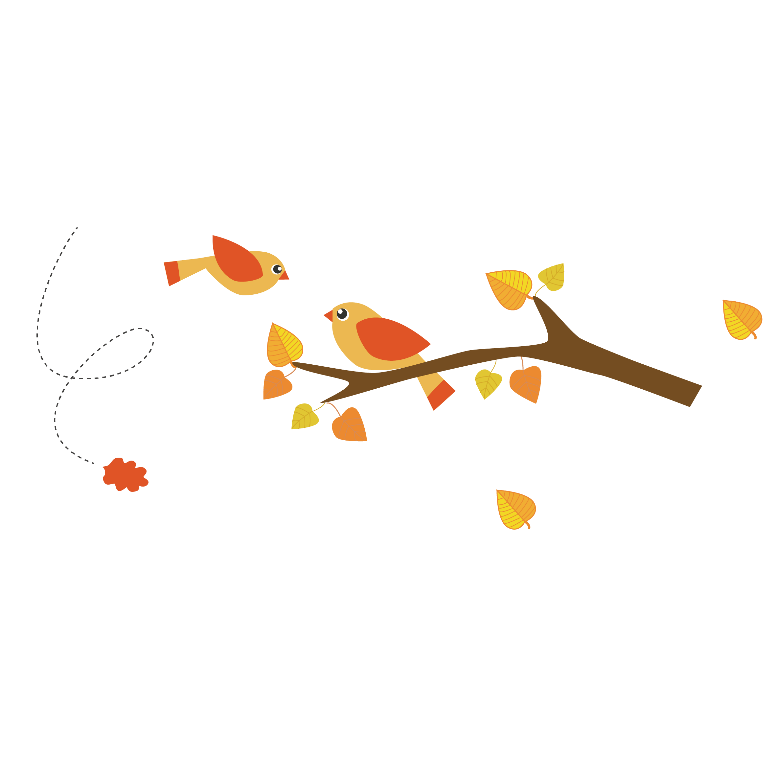 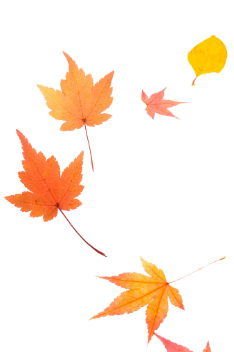 Văn bản 2
Thiên nhiên và hồn người
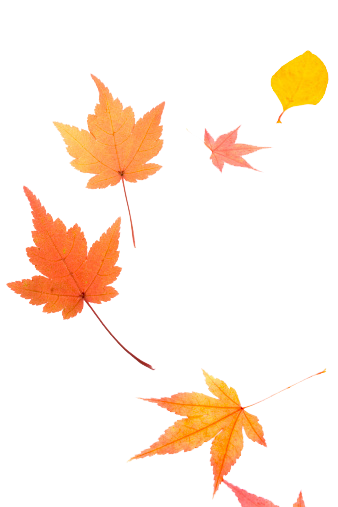 lúc sang thu
(Vũ Nho)
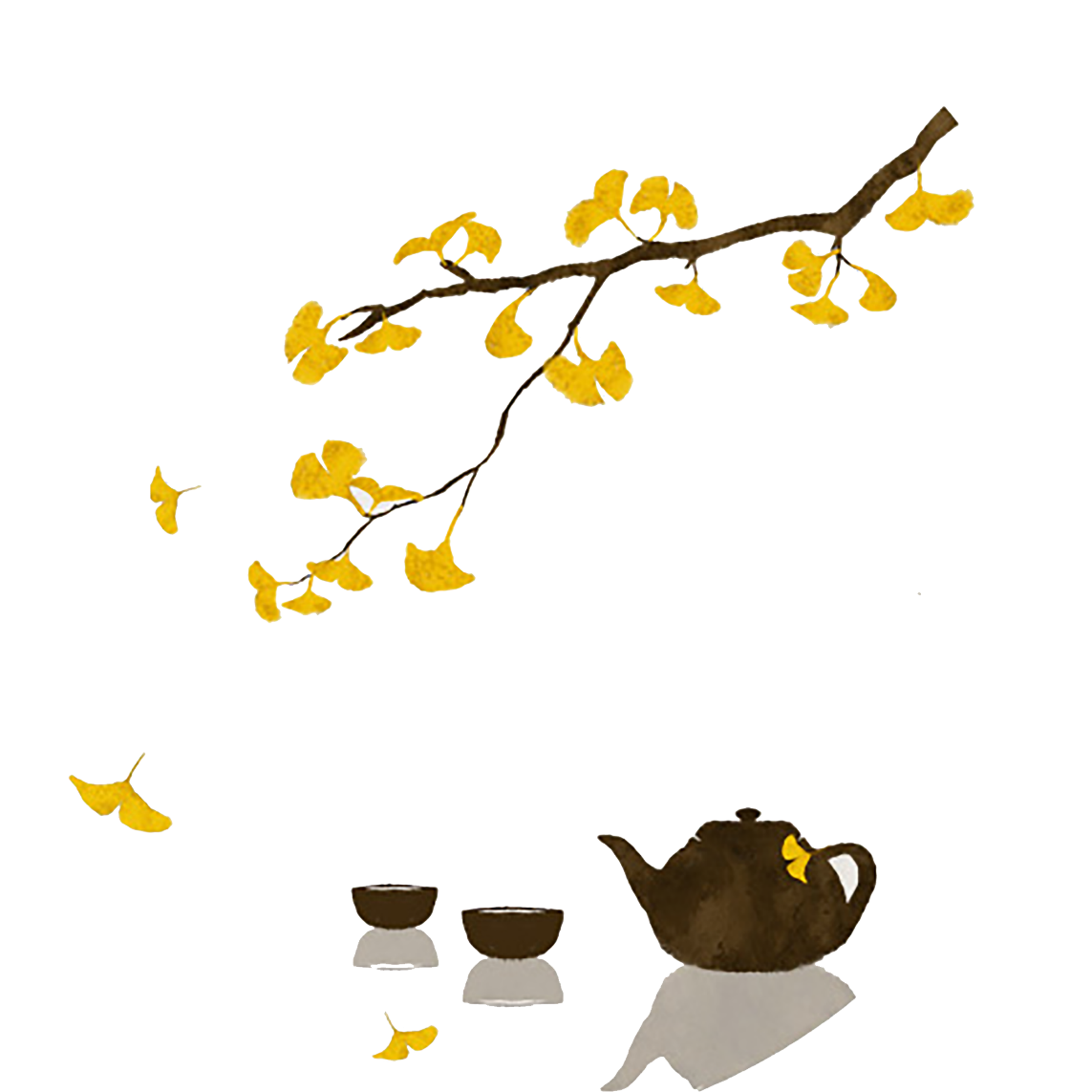 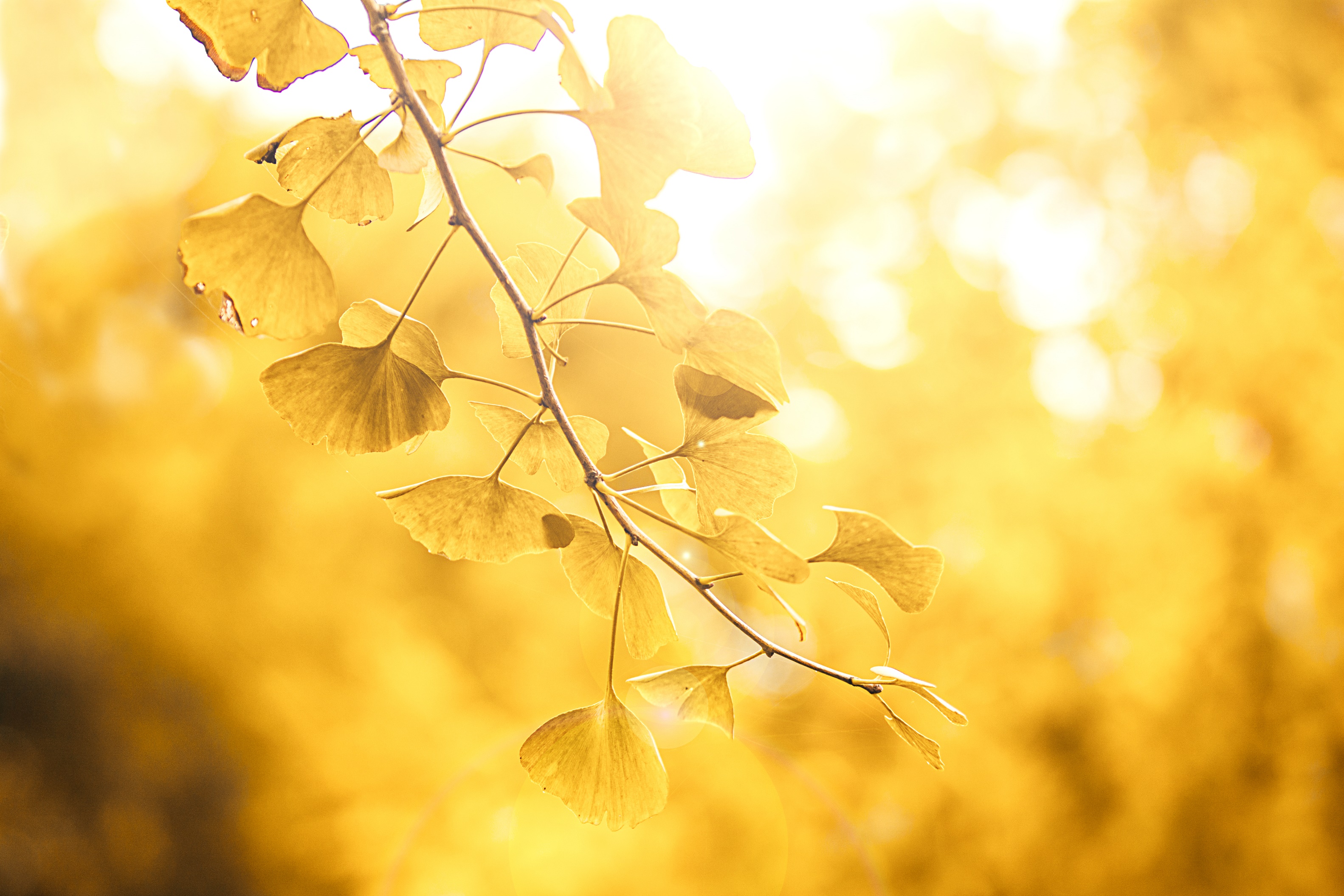 I. CHUẨN BỊ ĐỌC
“Em hãy ghi lại một vài cảm nhận sau khi đọc bài thơ Sang thu của nhà thơ Hữu Thỉnh trong chương trình ngữ văn 7”
SANG THU
Bỗng nhận ra hương ổiPhả vào trong gió seSương chùng chình qua ngõHình như thu đã vềSông được lúc dềnh dàngChim bắt đầu vội vãCó đám mây mùa hạVắt nửa mình sang thu
Vẫn còn bao nhiêu nắngĐã vơi dần cơn mưaSấm cũng bớt bất ngờTrên hàng cây đứng tuổi.
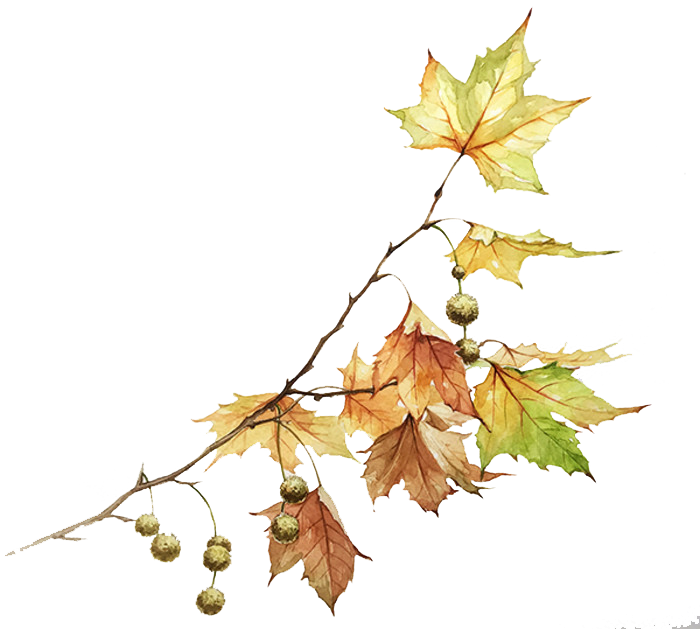 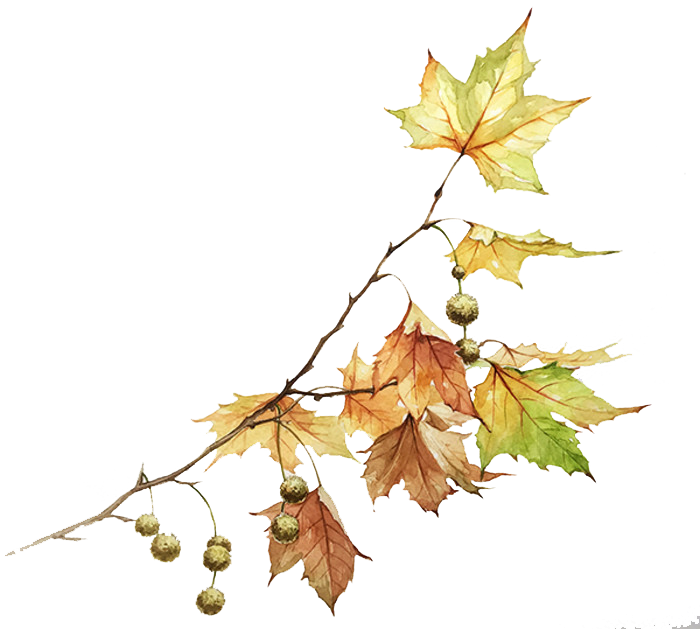 II. TRẢI NGHIỆM CÙNG VĂN BẢN
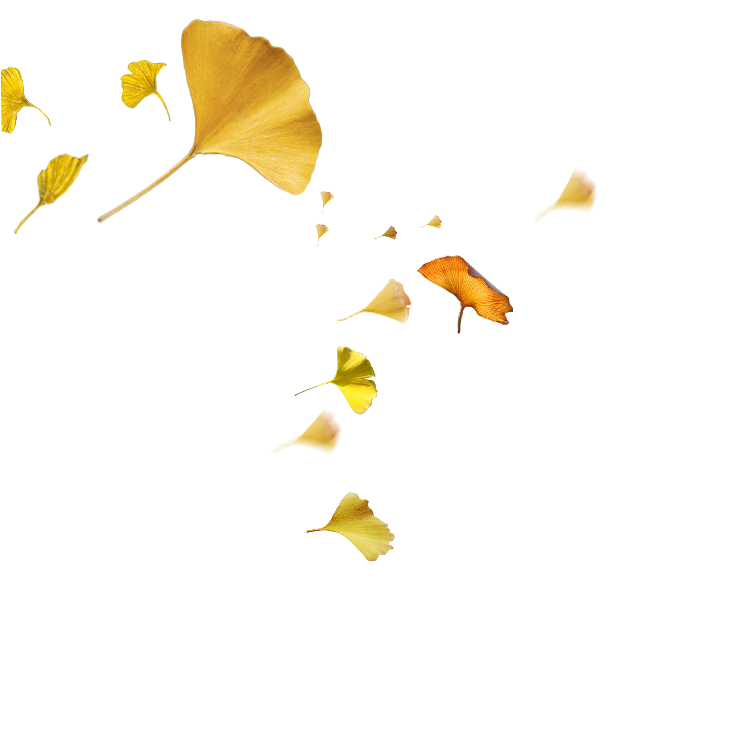 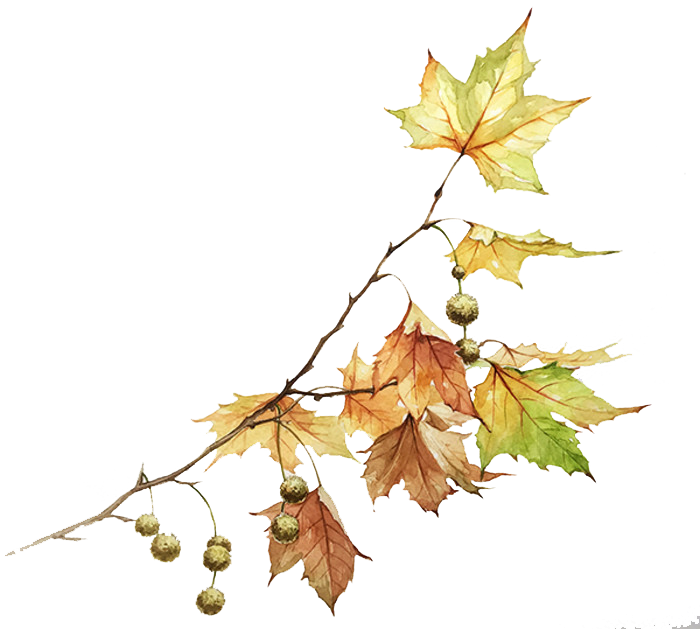 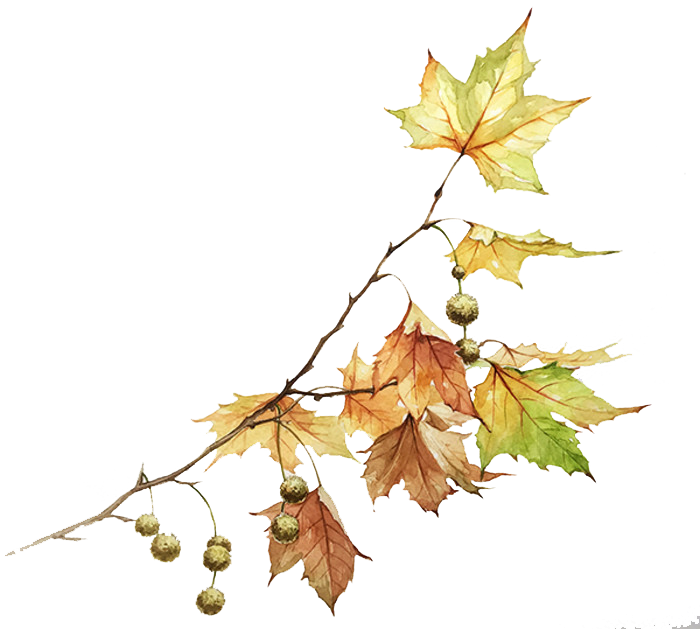 1. ĐỌC
2. TÌM HIỂU CHUNG
a. Tác giả: VŨ NHO (1948)
b. Tác phẩm:
- Xuất xứ: Trích “Đi giữa miền thơ”, NXB Văn học, 1999
- Thể loại: Văn nghị luận
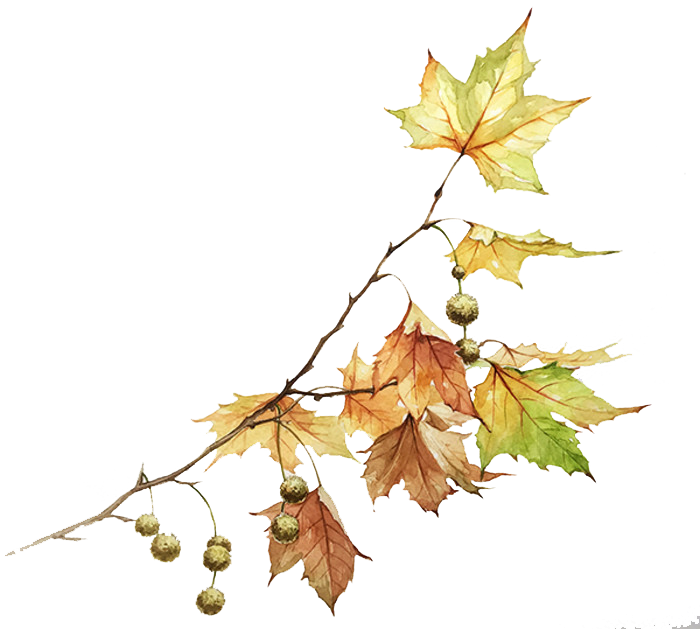 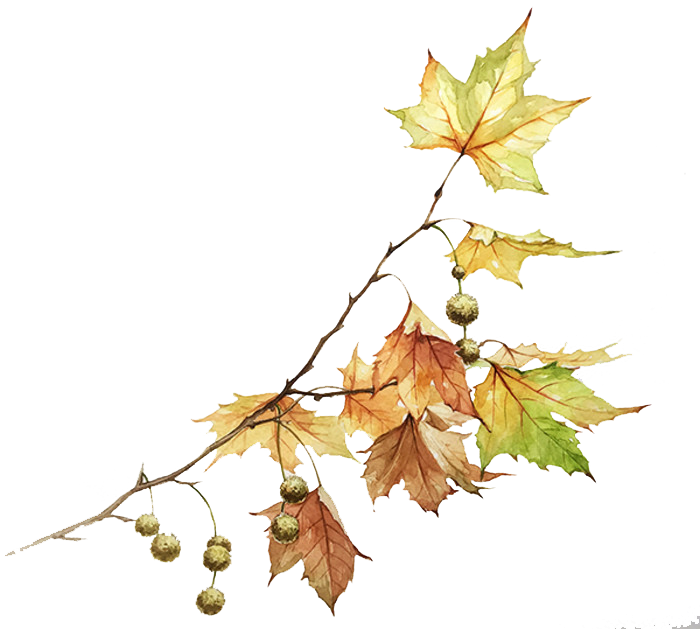 III. SUY NGẪM VÀ PHẢN HỒI
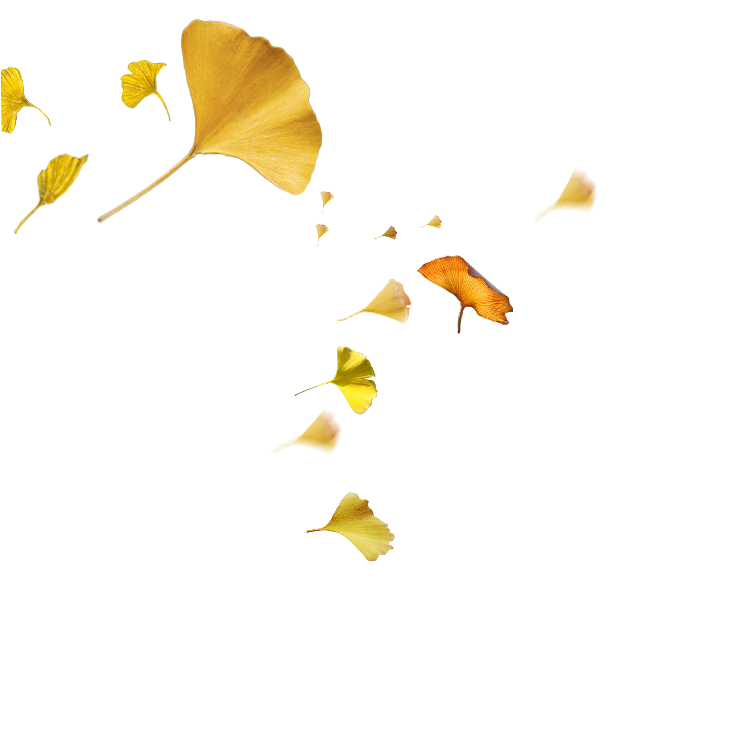 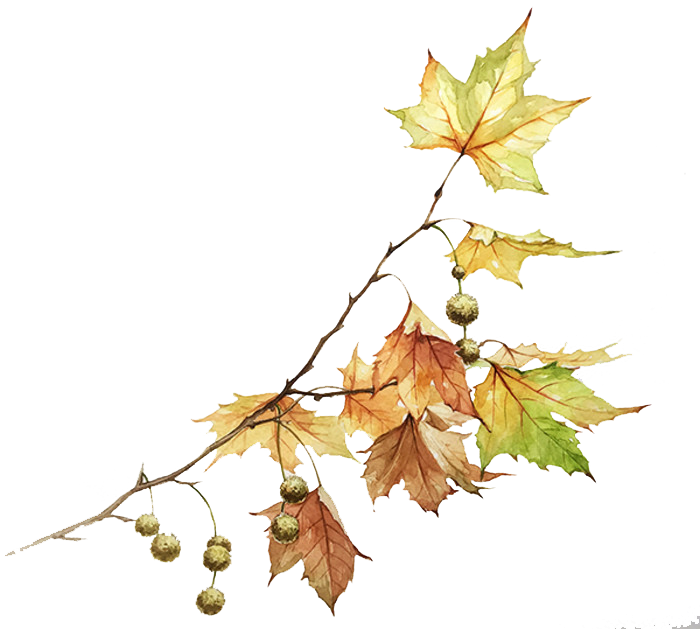 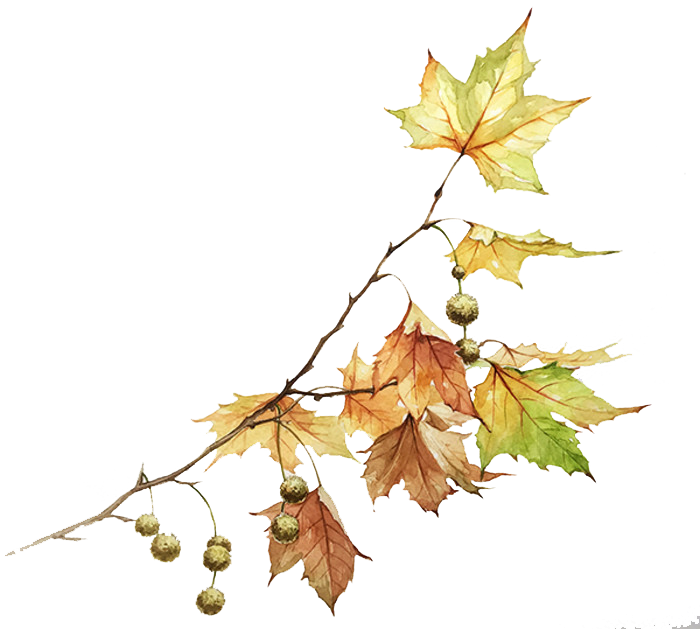 1. Hệ thống luận điểm, lí lẽ và bằng chứng trong văn bản:
- Xác định hệ thống luận điểm, lí lẽ và bằng chứng của văn bản.

- Nêu luận đề của văn bản. Em dựa trên cơ sở nào để xác định như vậy?
2. LUẬN ĐỀ CỦA VĂN BẢN
- Luận đề: sự biến chuyển của thiên nhiên và hồn người ở thời điểm sang thu.

- Cơ sở xác định: Luận đề được thể hiện qua ba luận điểm: những tín hiệu giao mùa trong cảm nhận tinh tế của tác giả, bức tranh thiên nhiên lúc giao mùa và những suy tư, chiêm nghiệm của tác giả. 
Ba luận điểm này được làm sáng tỏ bởi các lí lẽ và bằng chứng như đã phân tích
2. Bằng chứng khách quan và ý kiến đánh giá chủ quan của người viết trong văn bản.
Tìm câu văn thể hiện bằng chứng khách quan và ý kiến, đánh giá chủ quan của người viết trong đoạn văn sau:
Với các thi nhân, mùa thu lưu dấu của mình trong những vần thơ đượm một vẻ riêng trong trẻo. Nguyễn Du, Nguyễn Khuyến, Xuân Diệu, Huy Cận, Lưu Trọng Lư, Tế Hanh, Nguyễn Đình Thi… đều có những câu thơ, bài thơ tuyệt đẹp. Đến lượt mình, Hữu Thỉnh lại làm cho mùa thu có thêm hương sắc mới.
2. Bằng chứng khách quan và ý kiến đánh giá chủ quan của người viết trong văn bản.
Câu 2: Nguyễn Du, Nguyễn Khuyến, Xuân Diệu, Huy Cận, Lưu Trọng Lư, Tế Hanh, Nguyễn Đình Thi… đều có những câu thơ, bài thơ tuyệt đẹp
BẰNG CHỨNG KHÁCH QUAN
Ý KIẾN, ĐÁNH GIÁ CHỦ QUAN
- Câu 1: Với các thi nhân, mùa thu lưu dấu của mình trong những vần thơ đượm một vẻ riêng trong trẻo.

- Câu 3: Đến lượt mình, Hữu Thỉnh lại làm cho mùa thu có thêm hương sắc mới.
1. Nội dung
- Văn bản là lời cảm nhận sâu sắc của tác giả Vũ Nho đối với thiên nhiên và hồn người trong bài thơ Sang Thu. – Hữu Thỉnh.
2. Nghệ thuật
- Tự sự kết hợp với miêu tả và biểu cảm.
- Lựa lời văn giàu hình ảnh, cảm xúc.
III. TỔNG KẾT
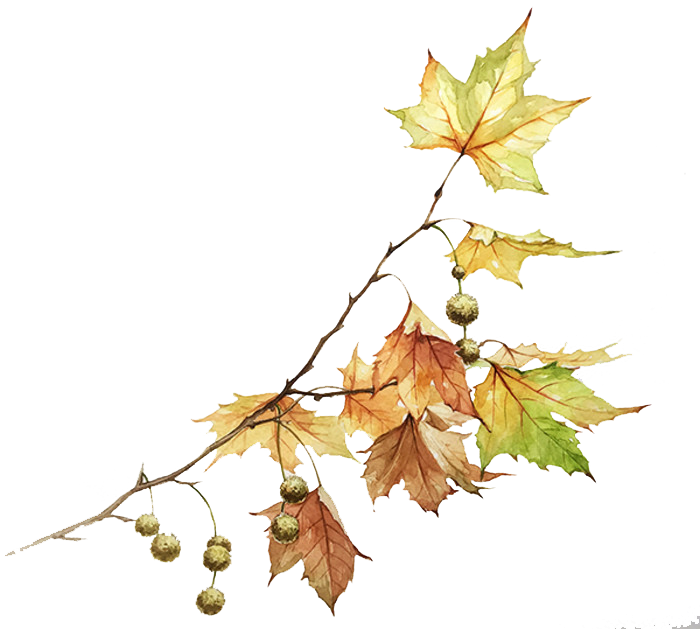 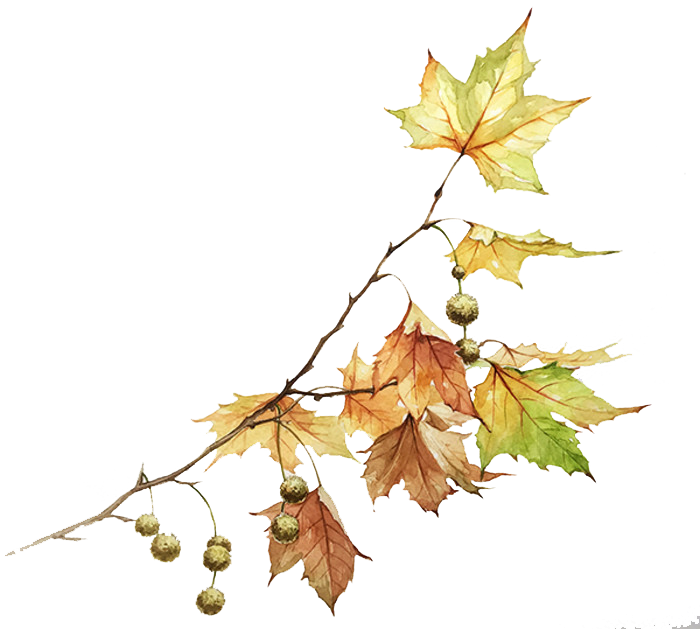 IV: LUYỆN TẬP
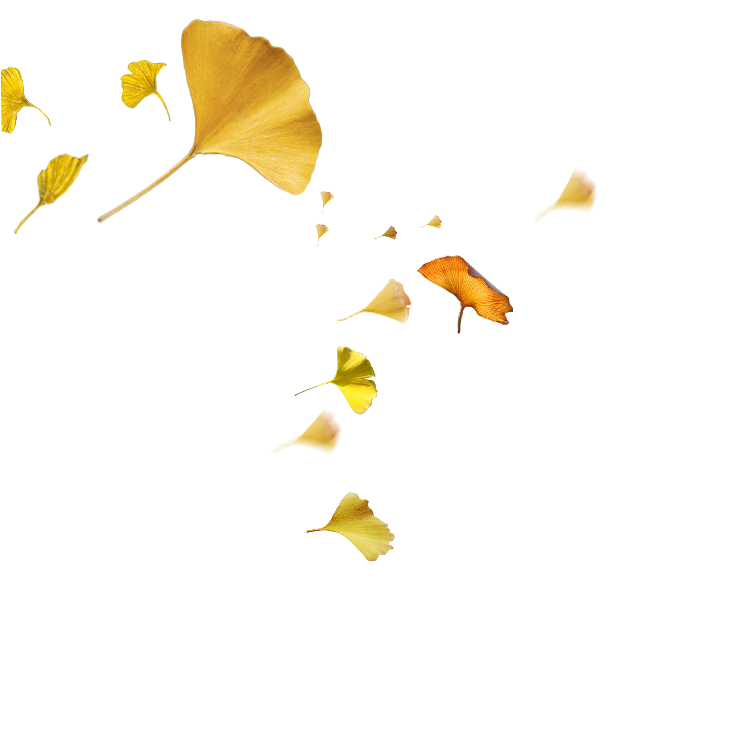 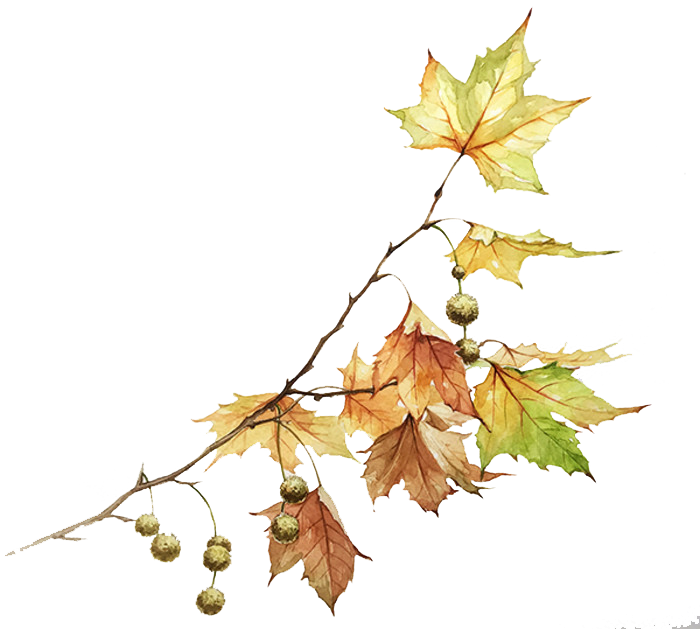 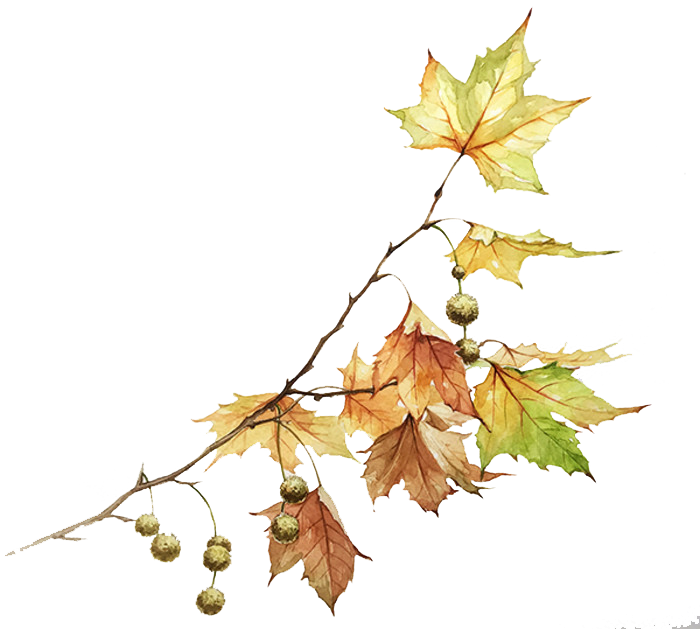 Vẽ sơ đồ thể hiện mối quan hệ giữa luận đề, luận điểm, lí lẽ và bằng chứng trong văn bản trên
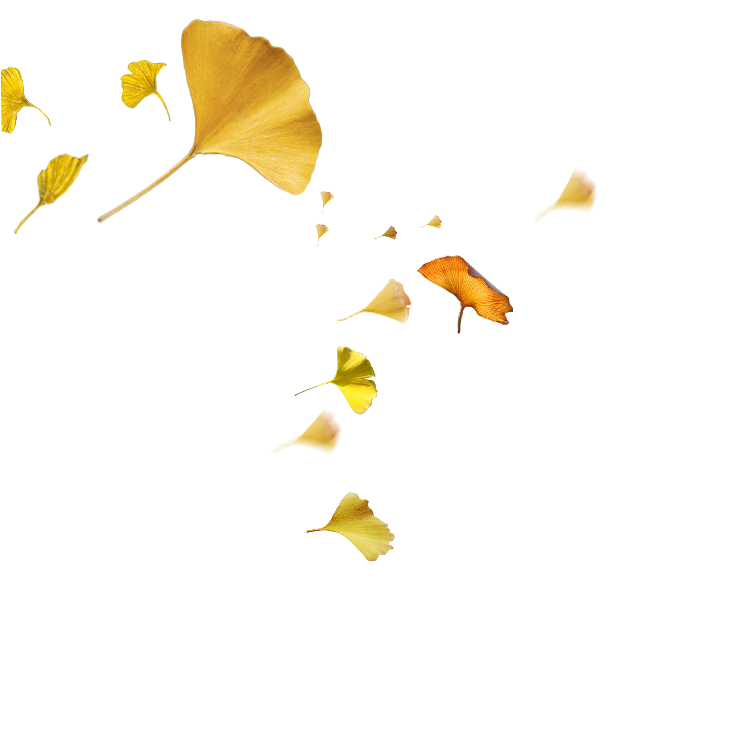 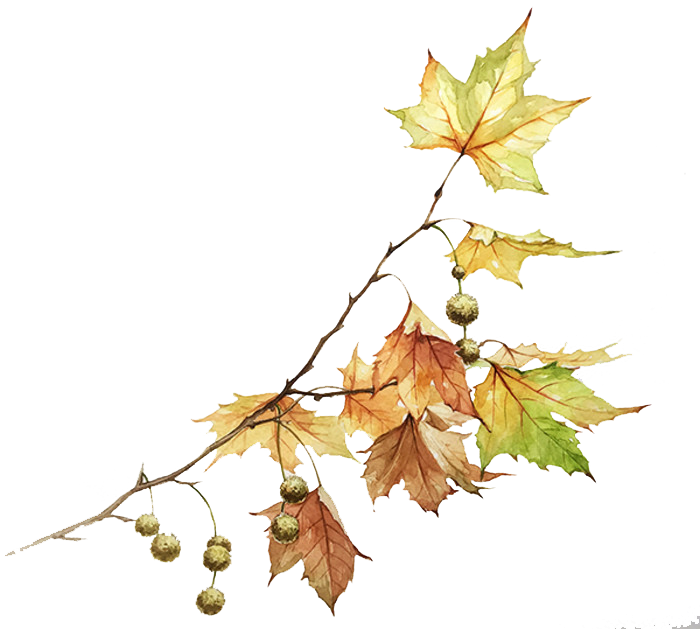 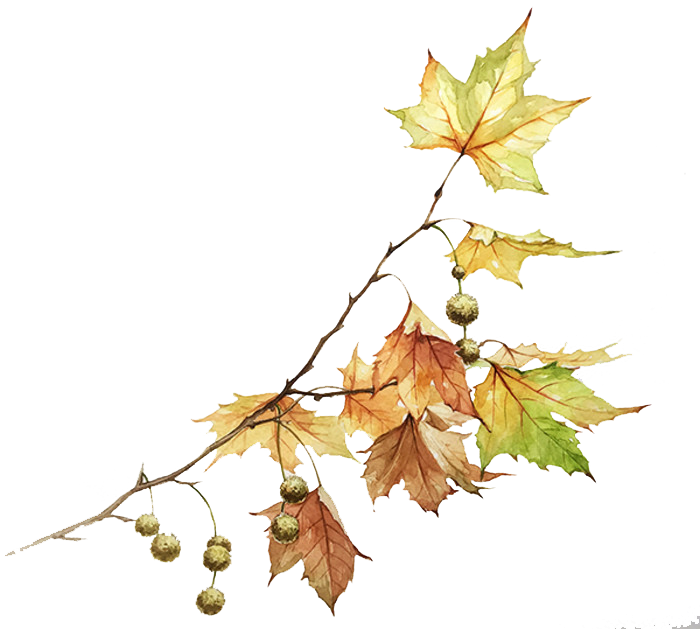 V. Vận dụng
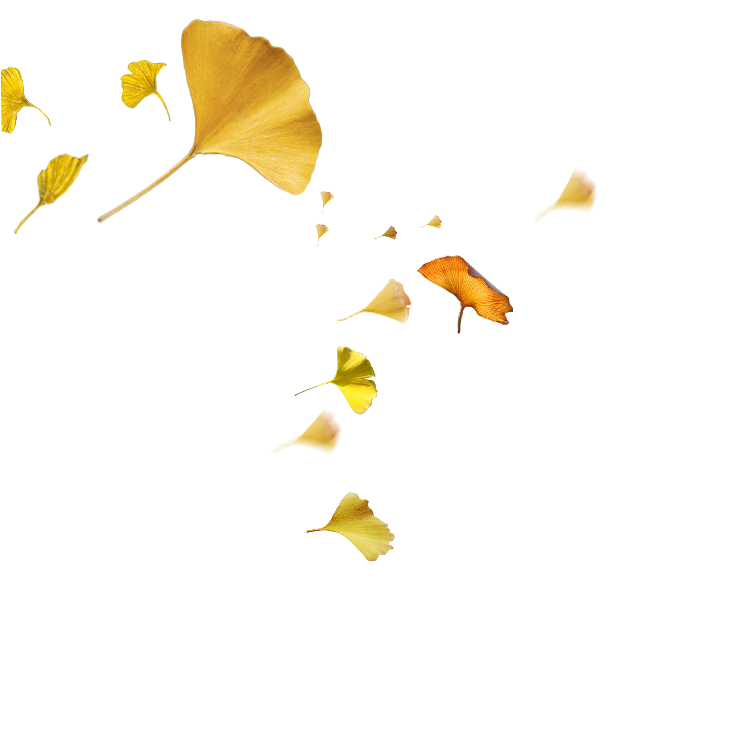 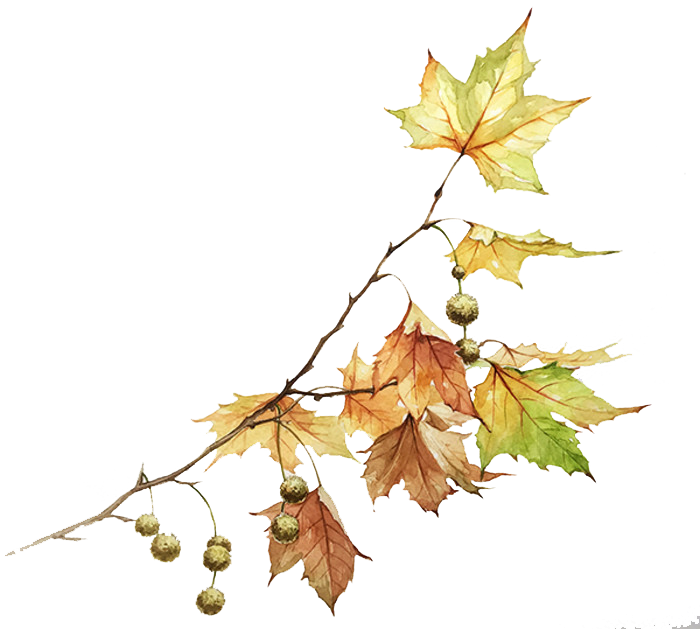 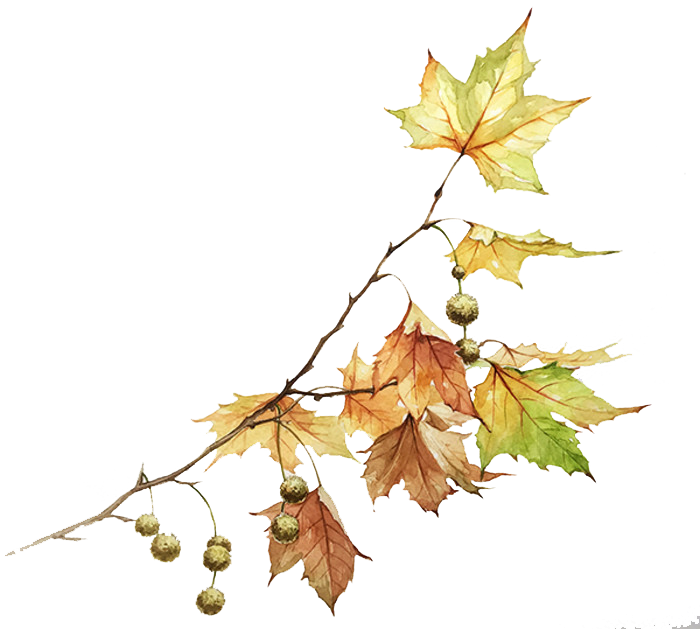 Viết đoạn văn (từ 7 đến 9 câu để trình bày cảm nhận của em về vẻ đẹp thiên nhiên lúc giao mùa
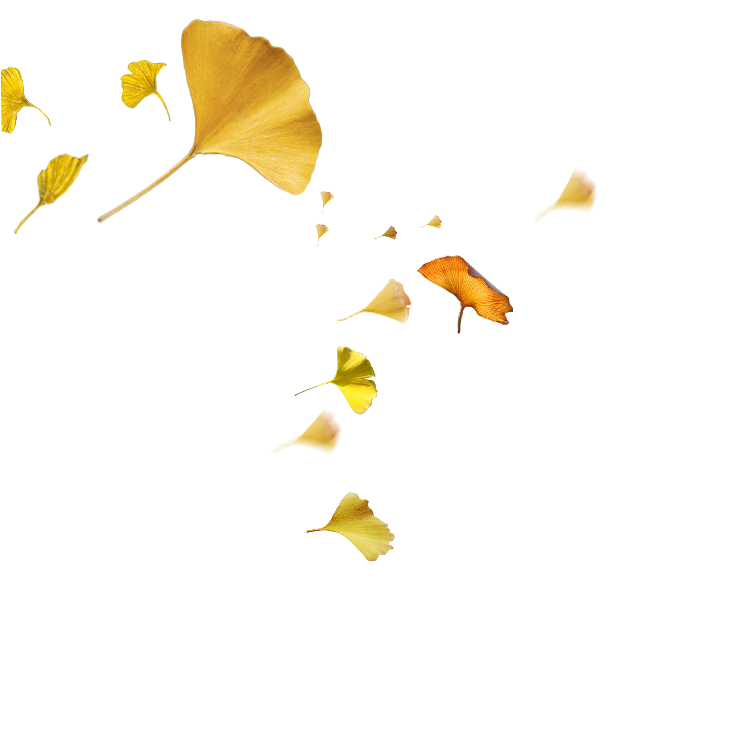